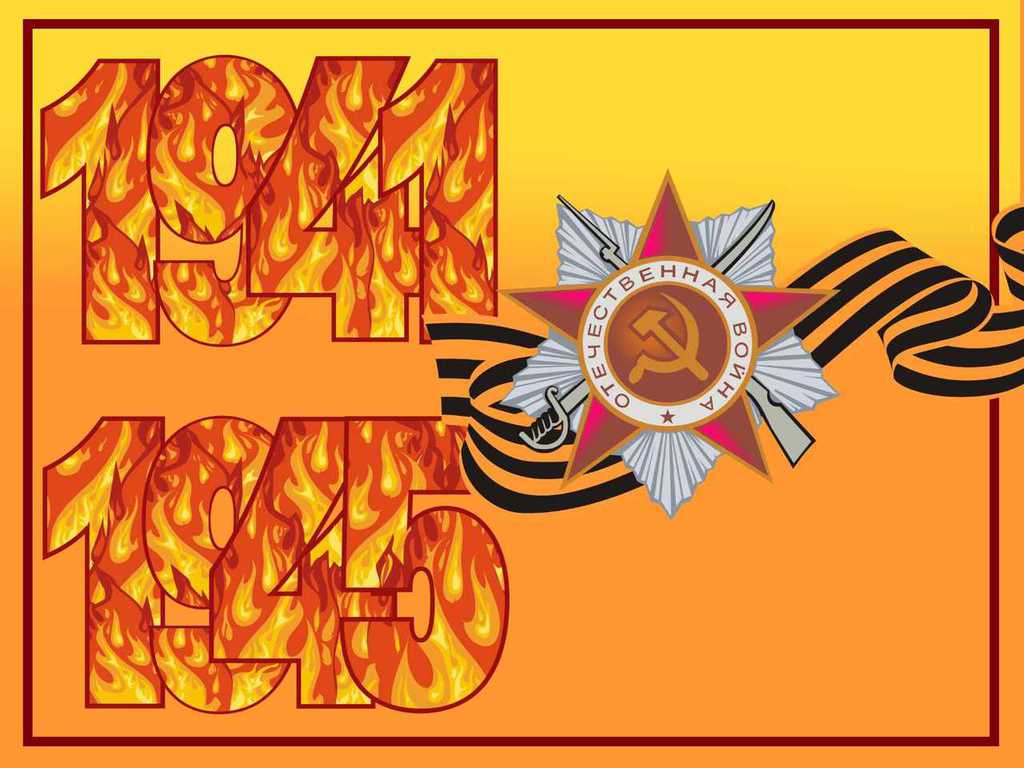 Презентация по теме
 «Награды Великой Отечественной»
выполнил ученик 8 «А» класса
Фетисов Павел
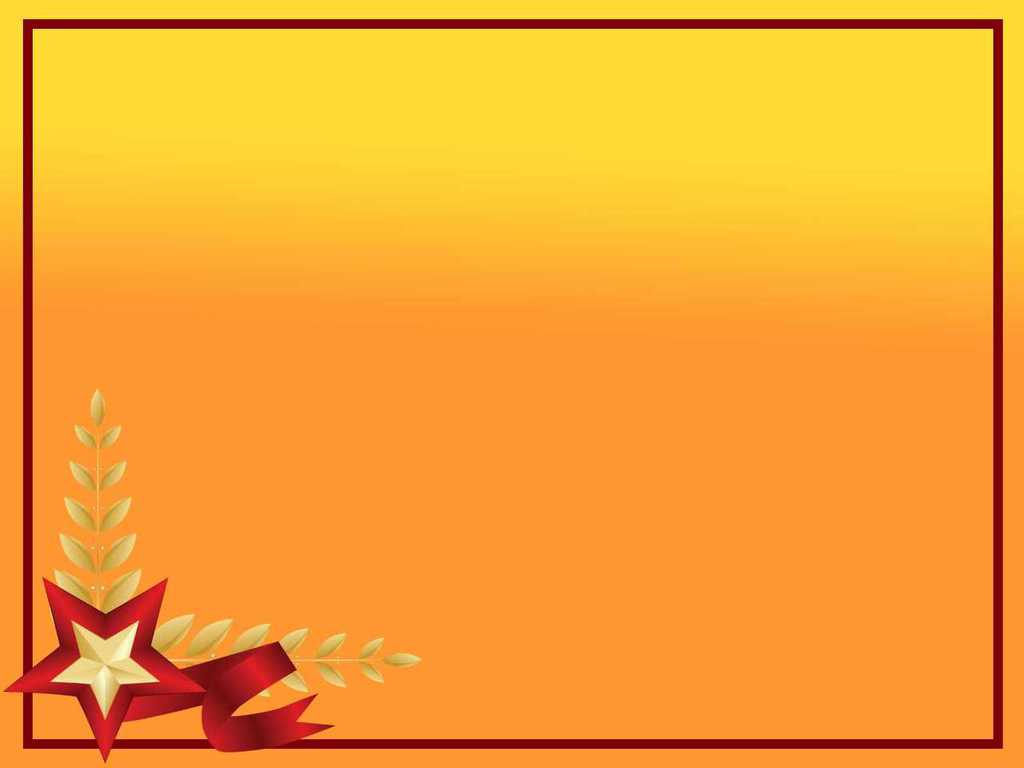 Награда - одна из форм поощрения, свидетельство признания особых заслуг.Основными наградами являются:присвоение звания Героя России, Героя труда, почетных званий, награждение орденами, медалями, почетными грамотами, дипломами, премиями, значками, занесение в Книгу почета или на Доску почета, объявление благодарности .
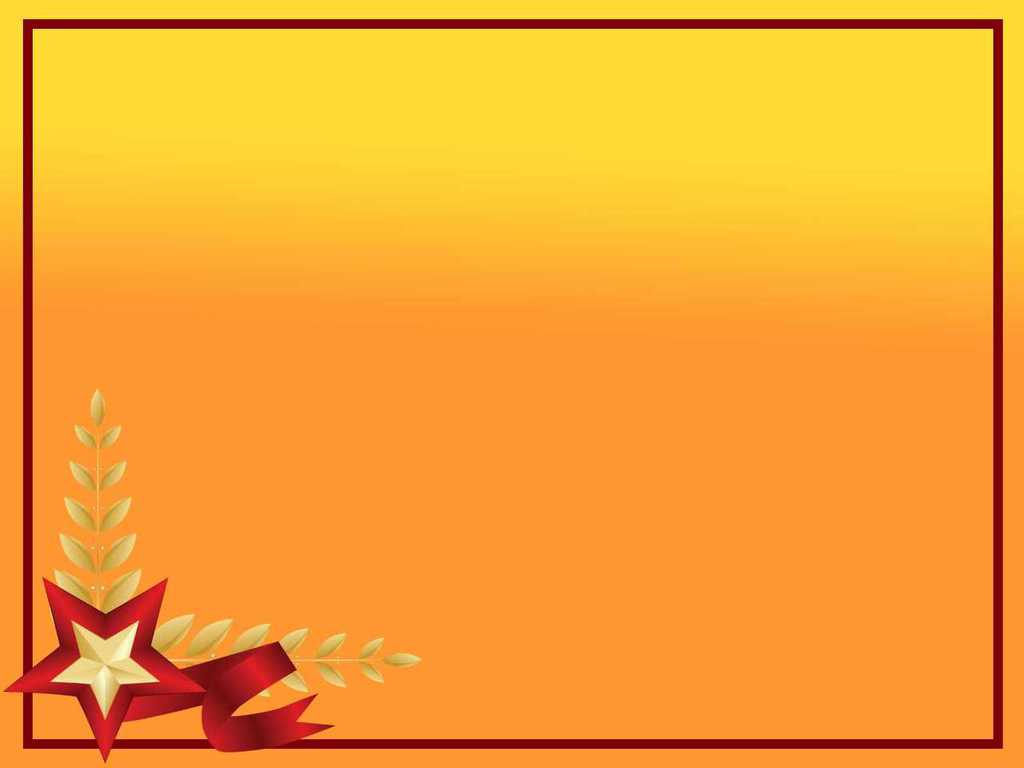 К началу Великой Отечественной войны в нашей стране существовала наградная система, включавшая различные виды знаков отличия и поощрений.
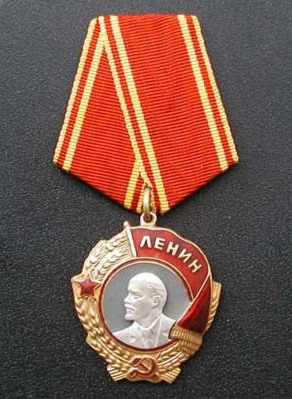 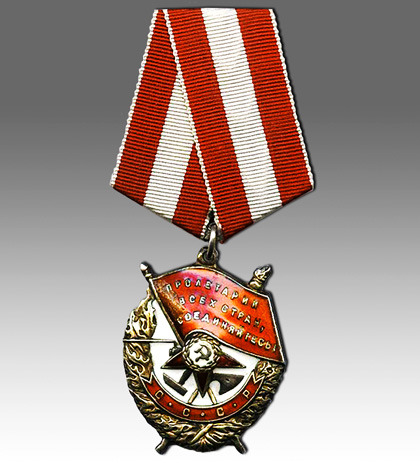 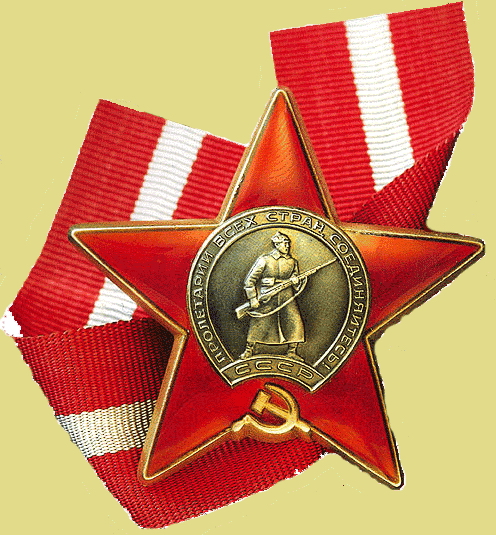 Орден 
           Ленина
Орден 
Красной Звезды
Орден  
 Красного Знамени
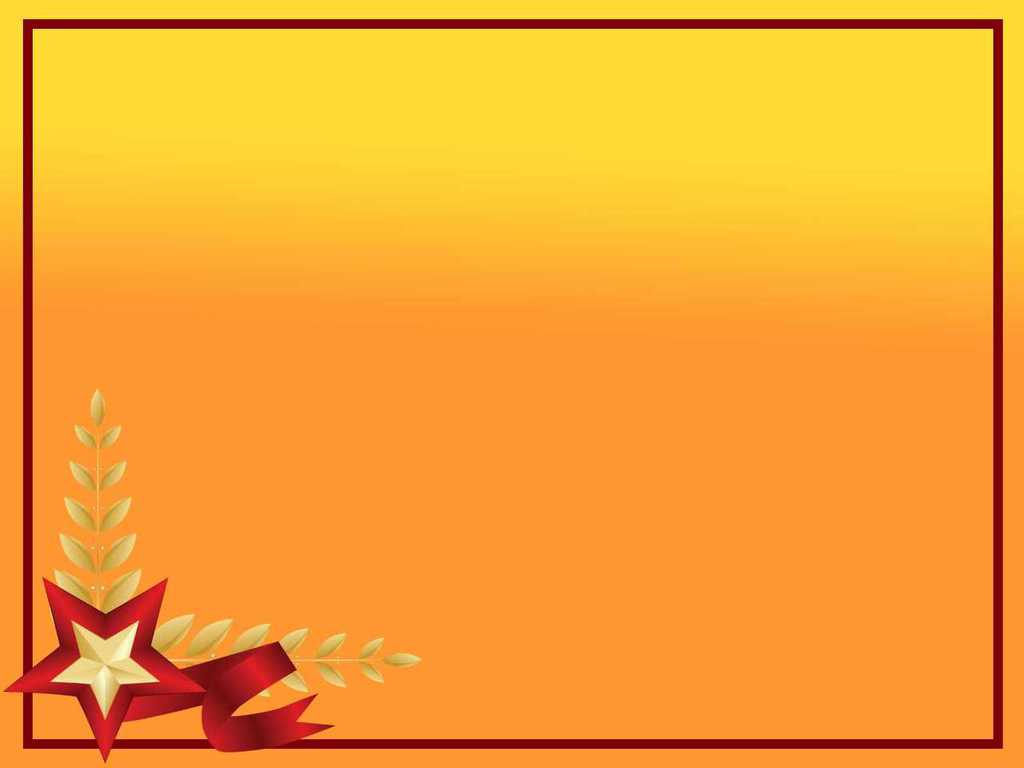 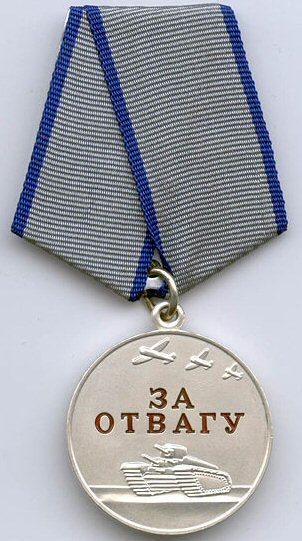 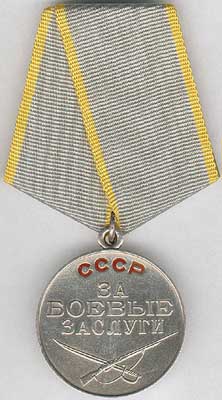 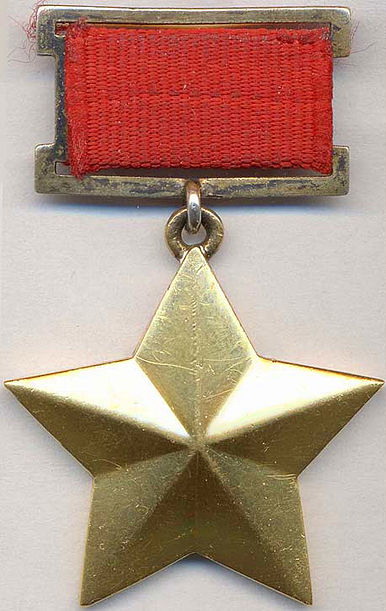 Медаль
  «За отвагу»
Медаль
«За боевые заслуги»
Медаль
«Золотая звезда»
Героя Советского Союза
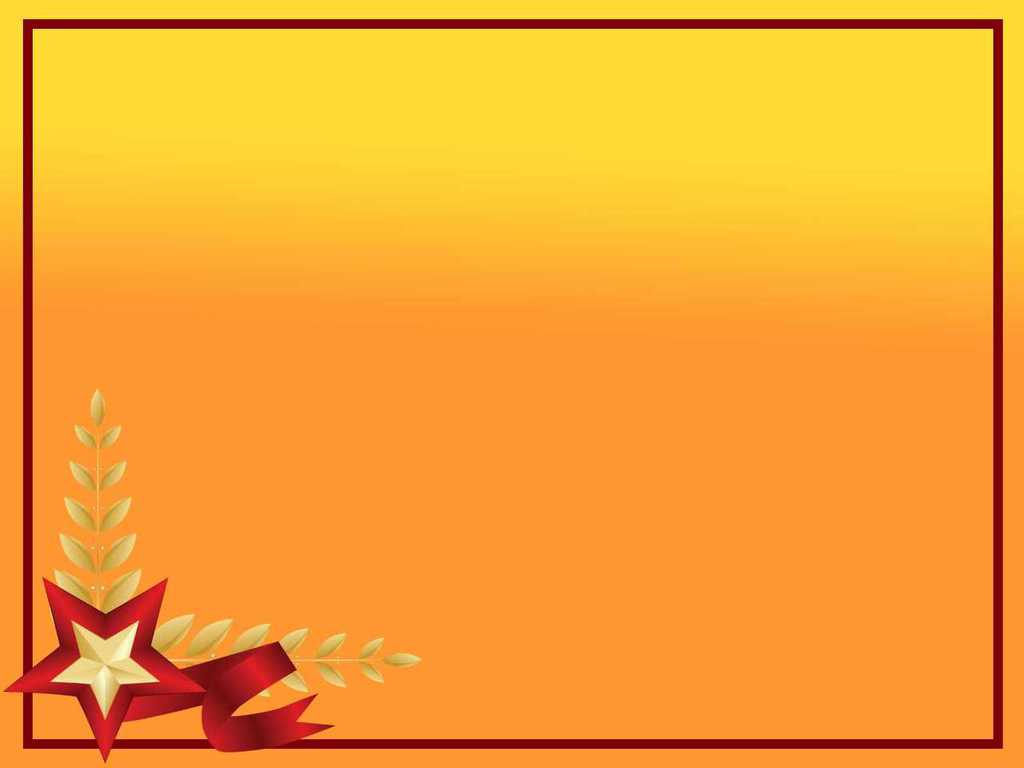 Целью моей работы является, узнать о новых наградах Великой Отечественной, учрежденных уже во время грандиозной битвы с фашистскими захватчиками.                   
 Задачи, которые я перед собой ставлю:
–узнать о наградах, учреждённых до Великой Отечественной Войны 1941-1945 годах
–собрать материал об орденах Великой Отечественной 
–собрать материал о медалях Великой Отечественной
– узнать, какие военные события послужили основой для создания новых наград 
  – узнать, за какие конкретные подвиги выдавались ордена и медали во время войны
–привести примеры героизма советских людей на фронте
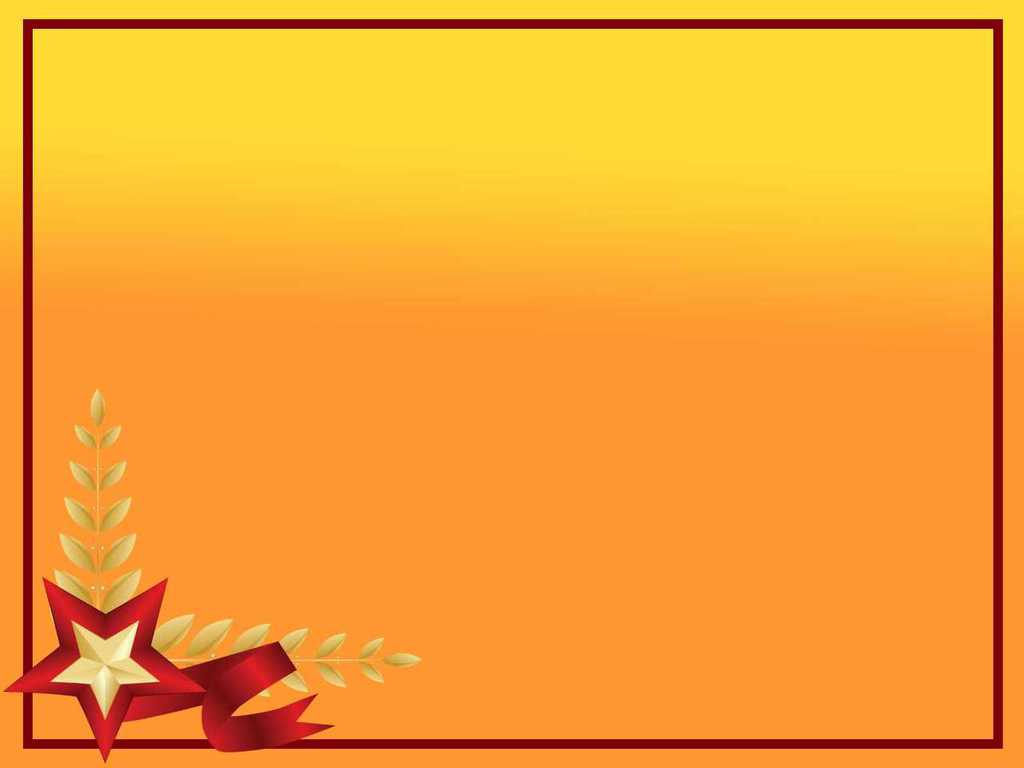 10 апреля 1942 года Верховный Главнокомандующий И.В.Сталин поручил начальнику Тыла Красной Армии генералу А.В.Хрулеву срочно разработать и представить на утверждение проект особого советского ордена для награждения отличившихся в боях с фашистами.
Орден 
Отечественной Войны I и II степени
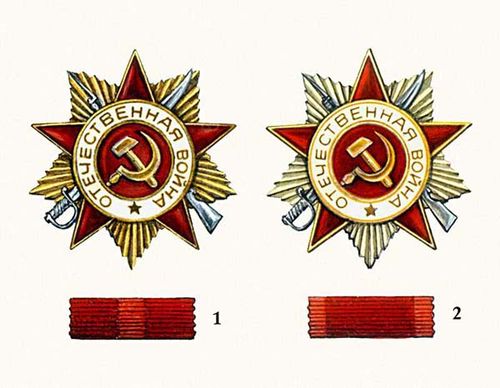 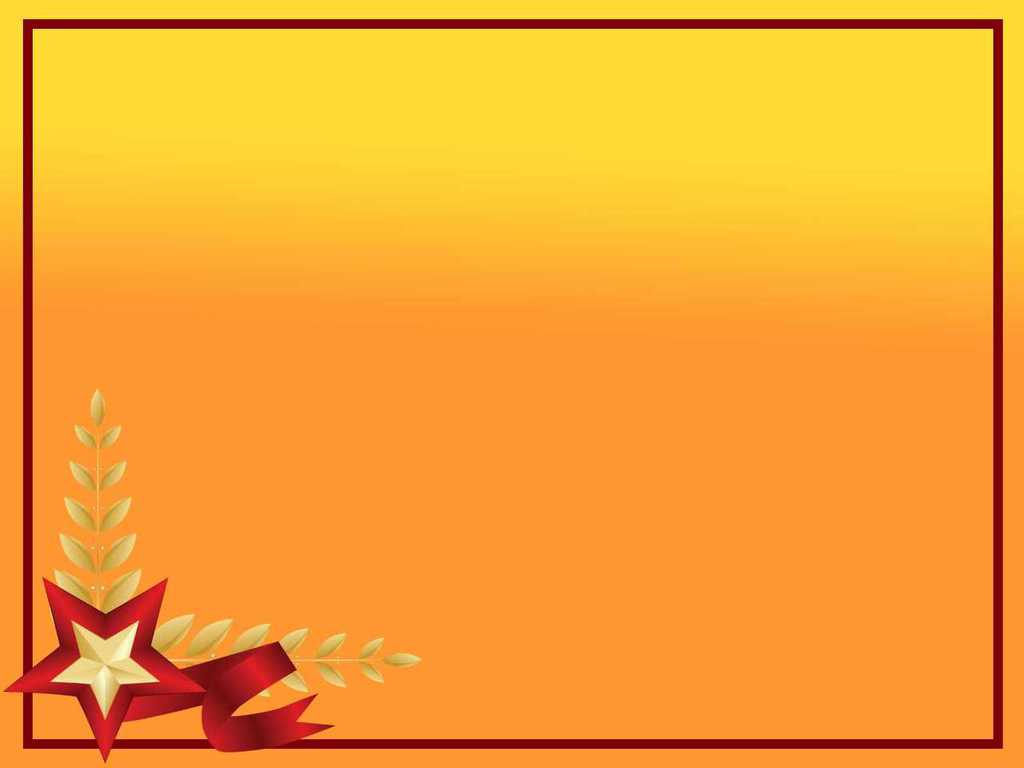 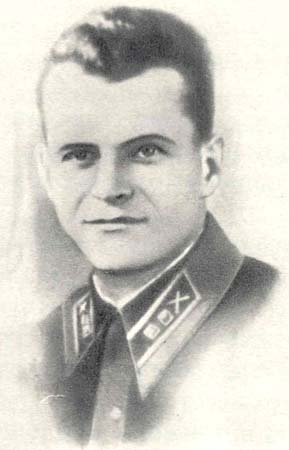 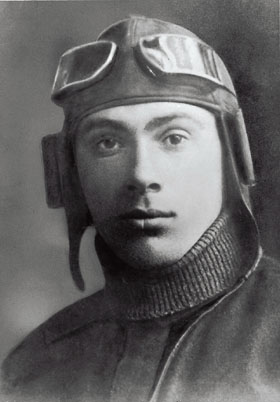 Капитан А.И.Криклий, первый кавалер ордена Отечественной войны I степени
Николай Гастелло
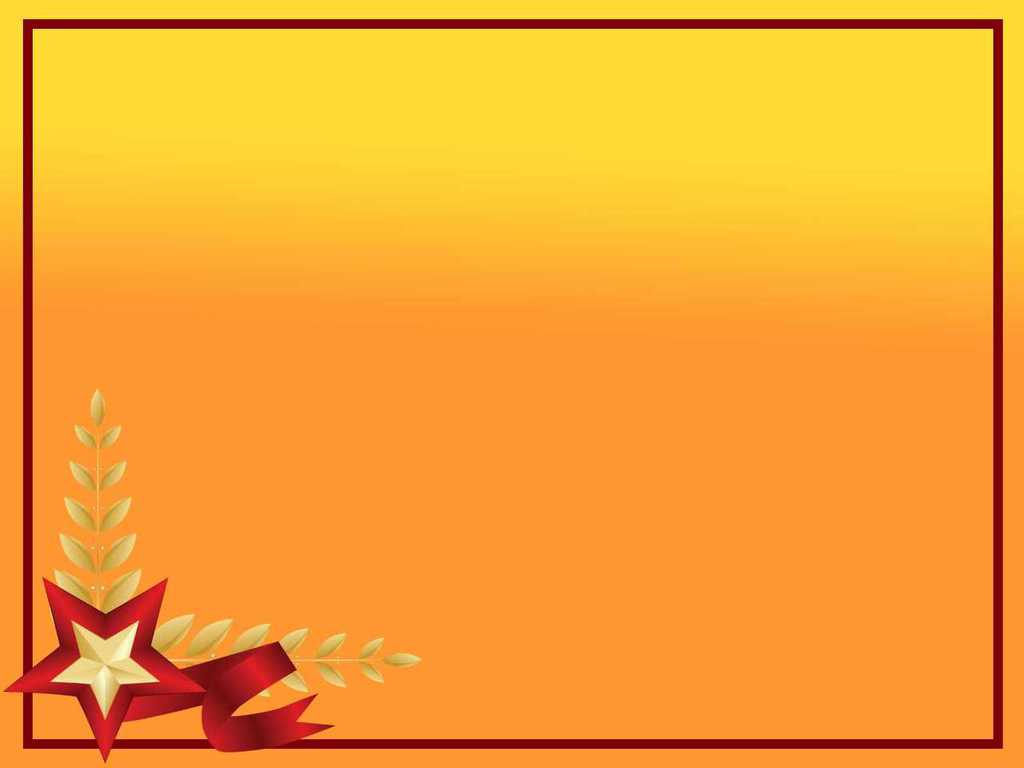 Имени Великих Полководцев
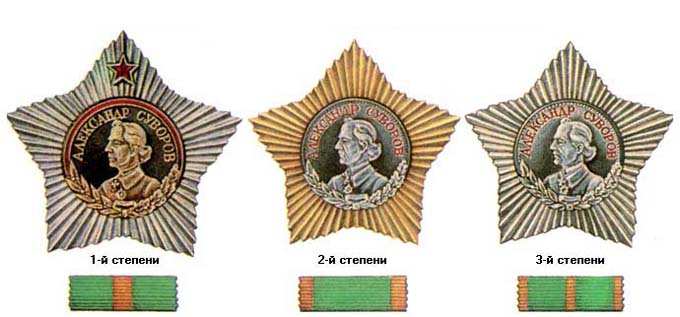 Орден Суворова  I, II и III степени
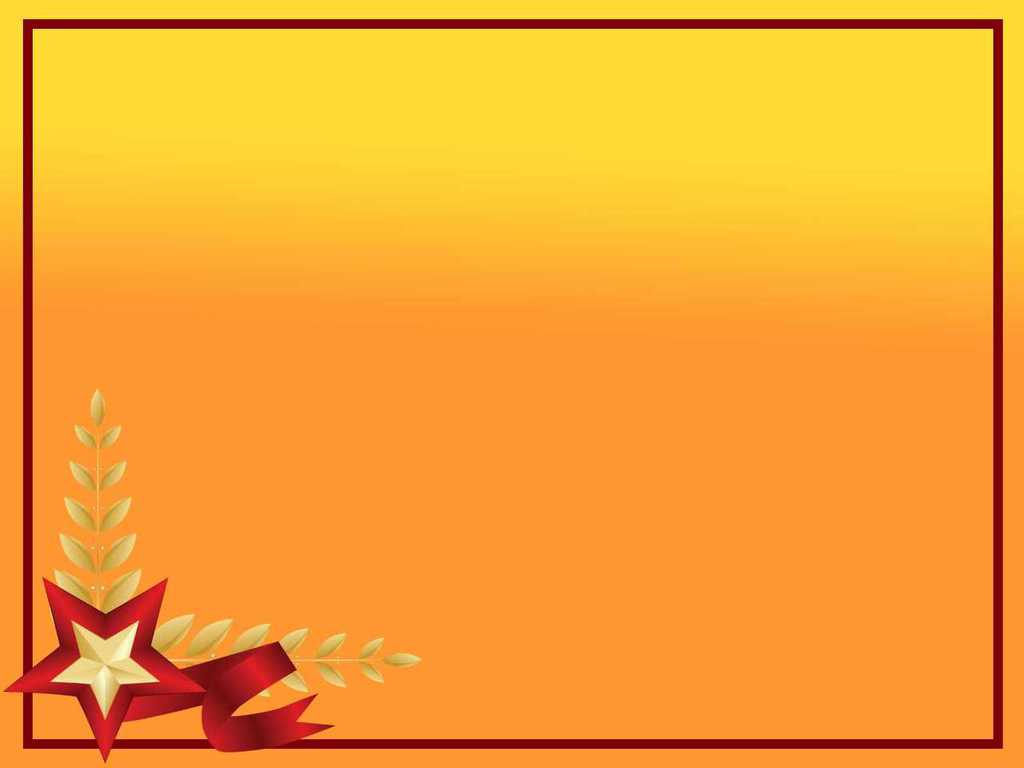 Имени Великих Полководцев
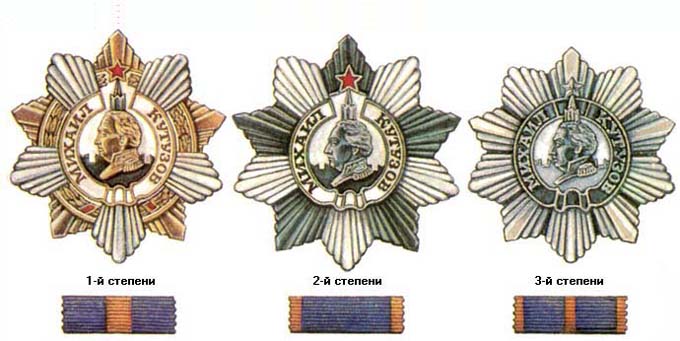 Орден Кутузова  I, II и III степени
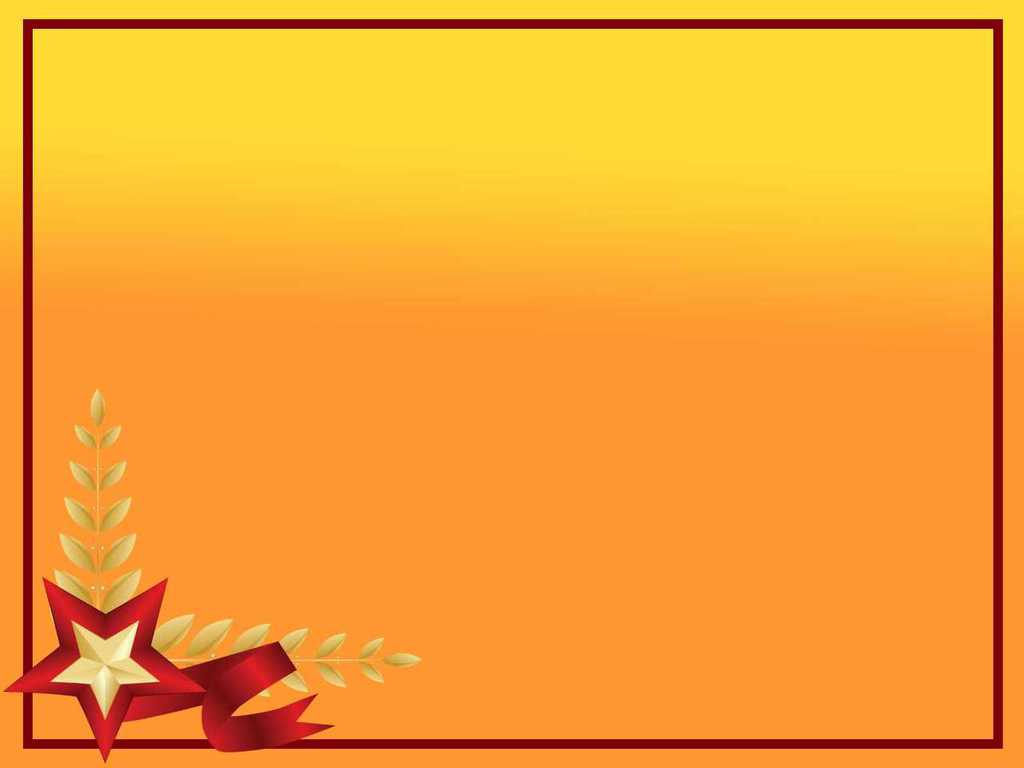 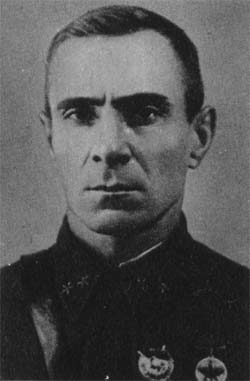 28 января 1943 г. Указом Президиума Верховного Совета СССР семнадцать советских военачальников были награждены орденом Кутузова I степени. В их числе командующий 51-армией Сталинградского фронта генерал Н.И.Труфанов.
Труфанов Николай Иванович
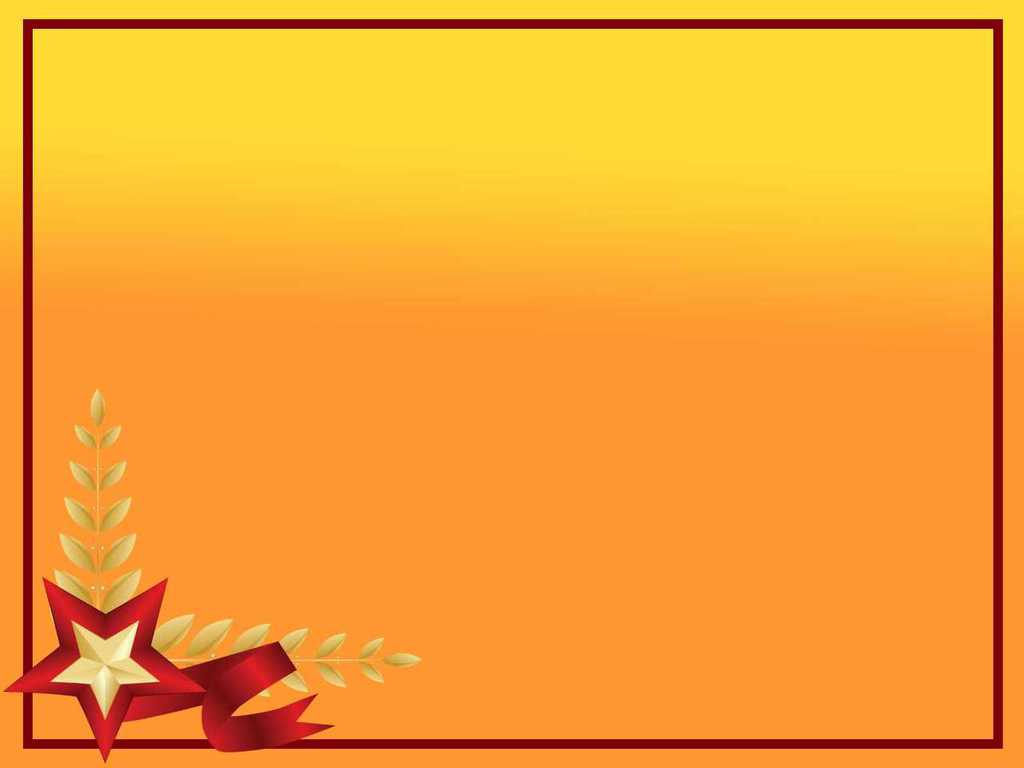 Имени Великих Полководцев
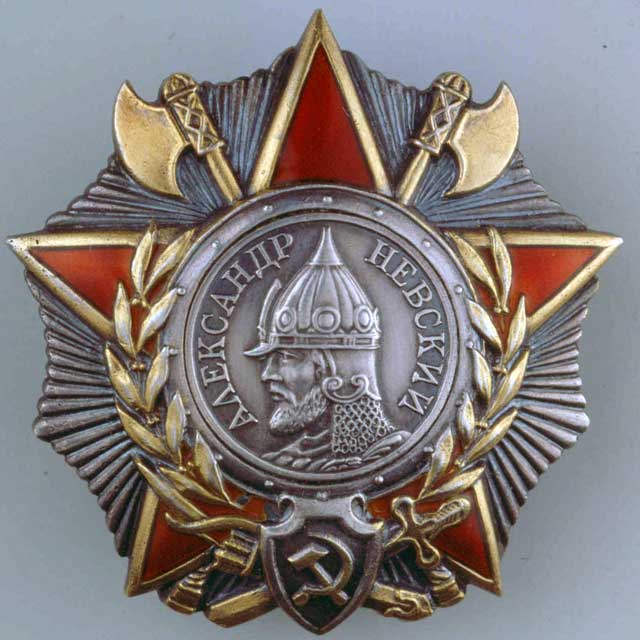 Орден Александра Невского
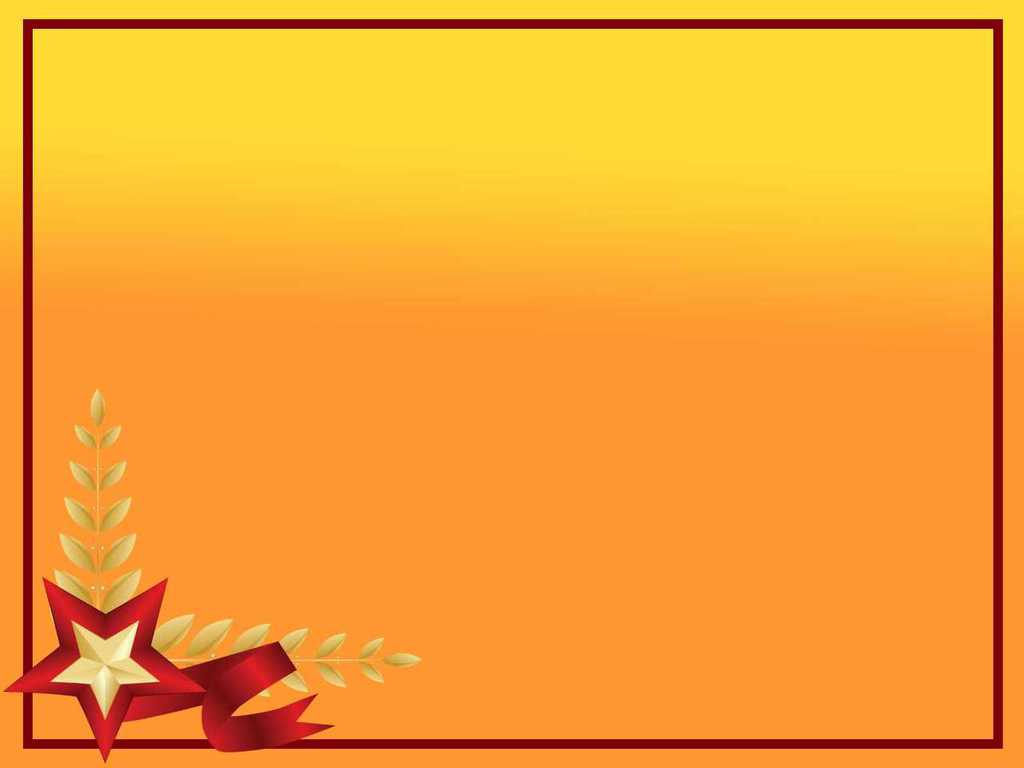 Имени Великих Полководцев
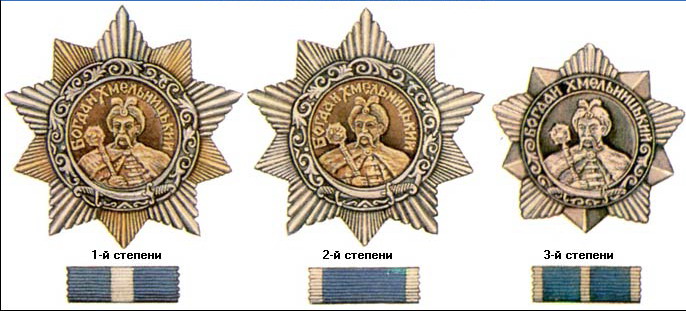 Орден Богдана Хмельницкого  I, II и III степени
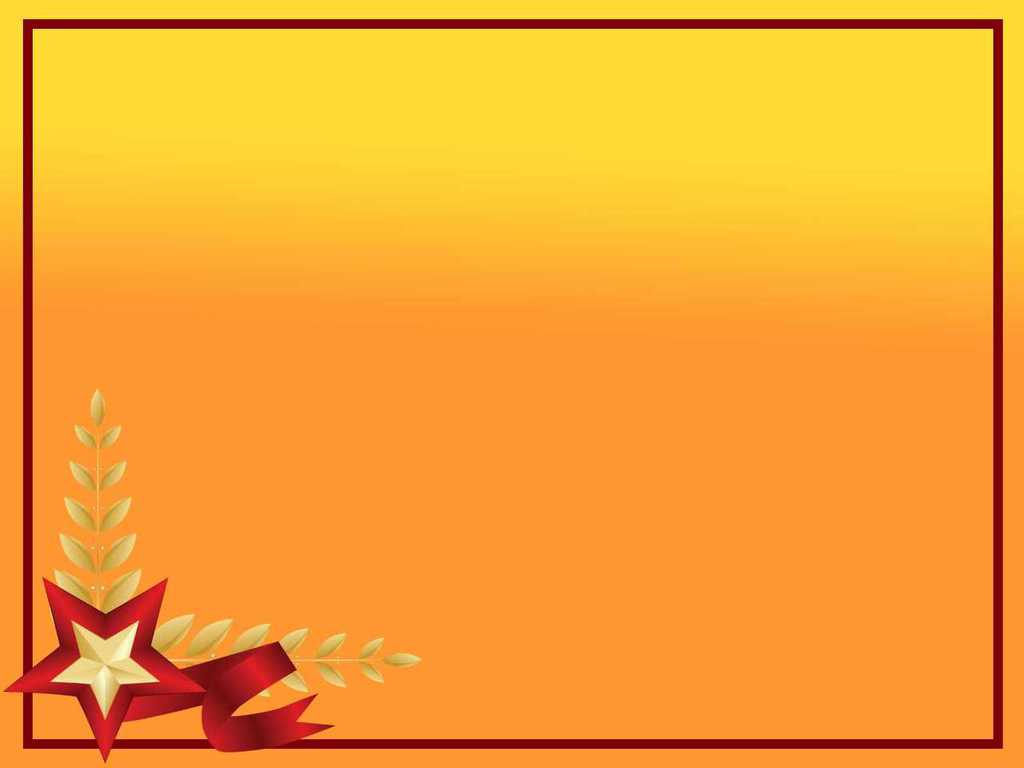 Орден ПОБЕДА
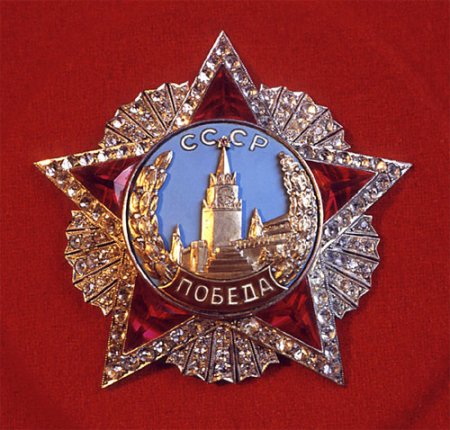 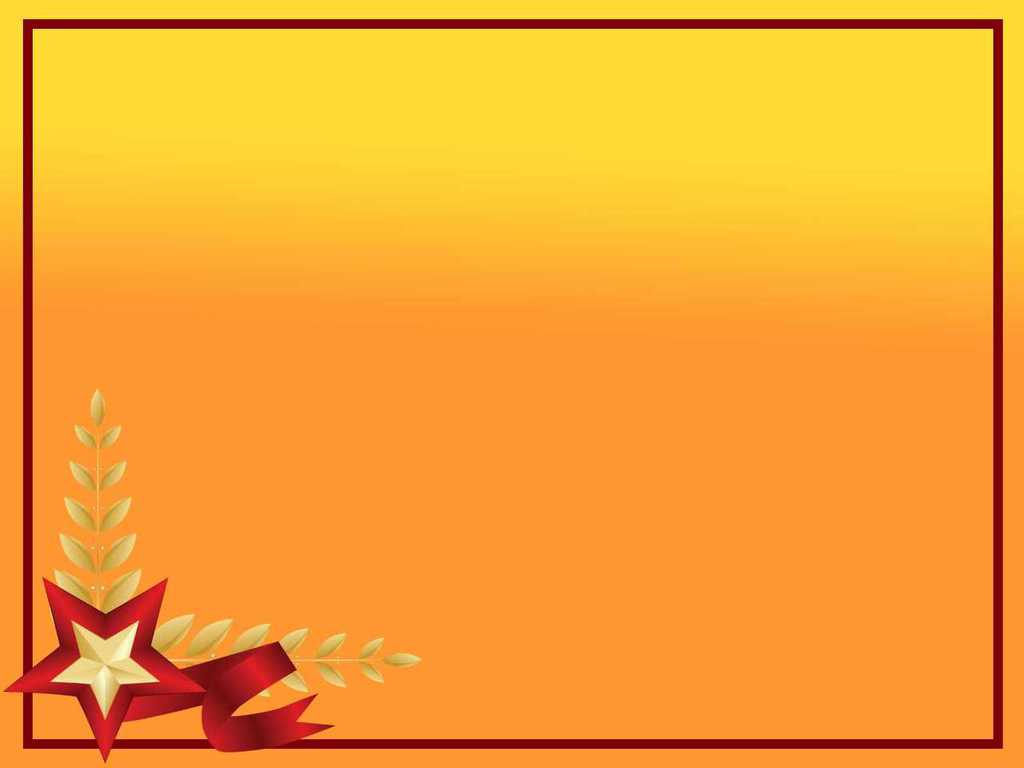 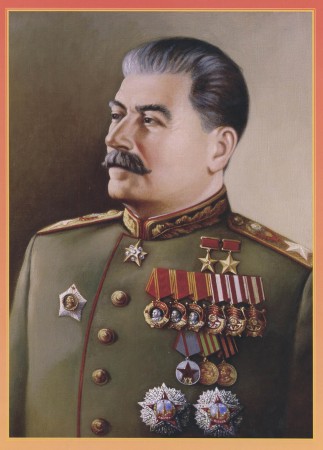 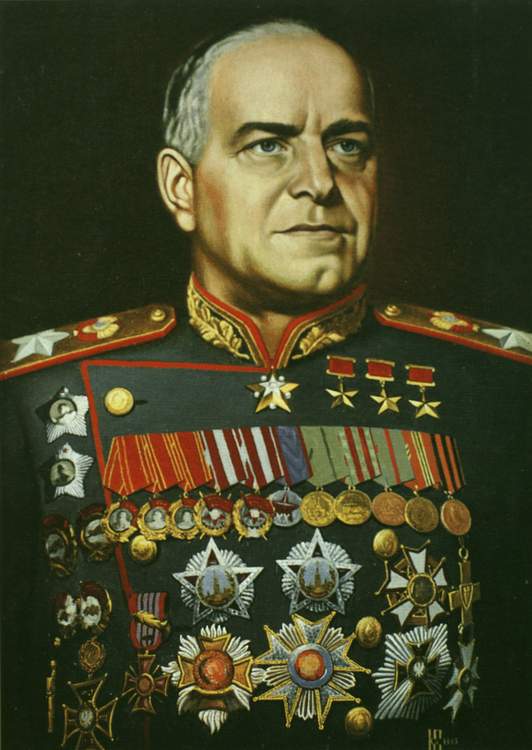 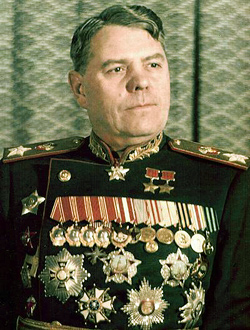 И.В.Сталин
Г.К.Жуков
А.М.Василевский
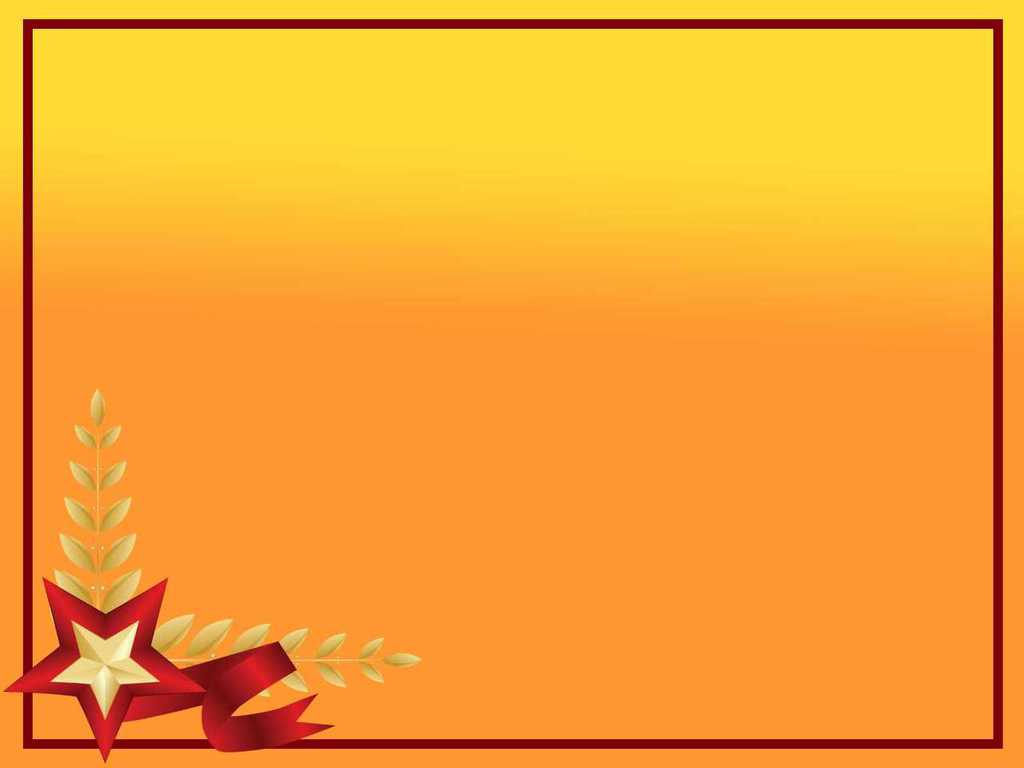 Имени великих флотоводцев
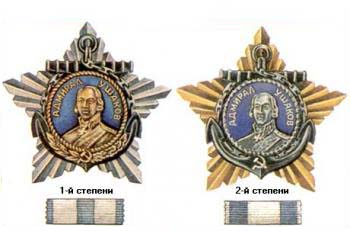 Орден Нахимова I, II  степени
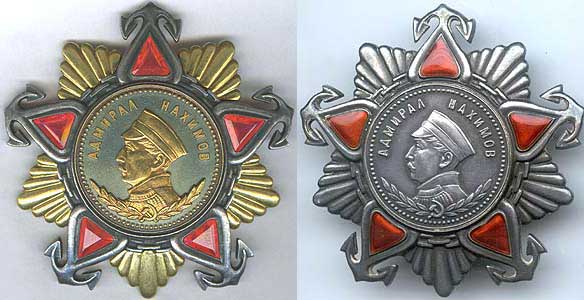 Орден Ушакова  I, II степени
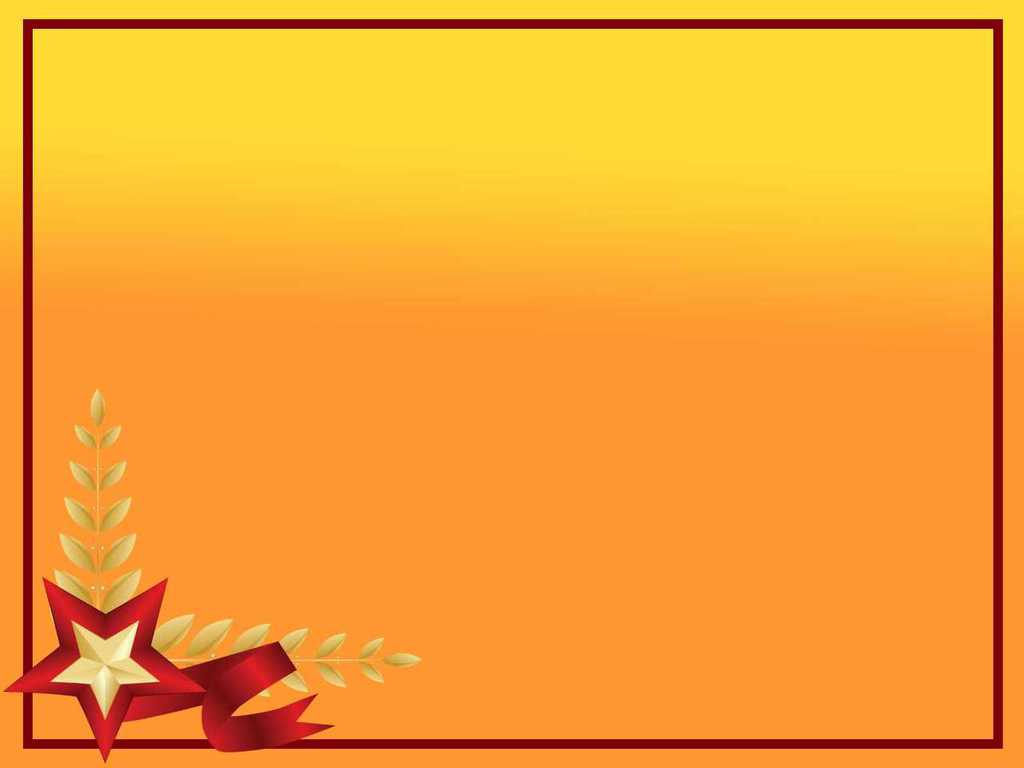 Медали Великой Отечественной Войны
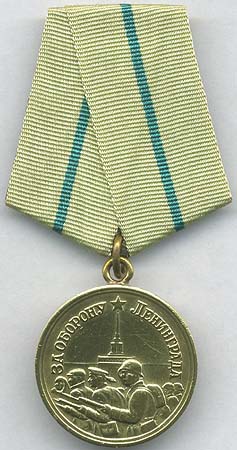 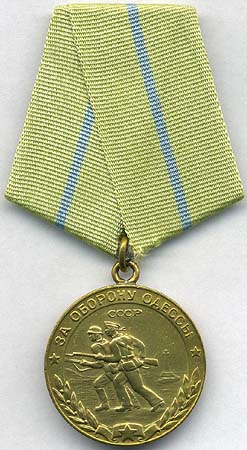 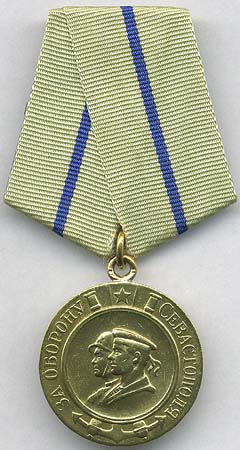 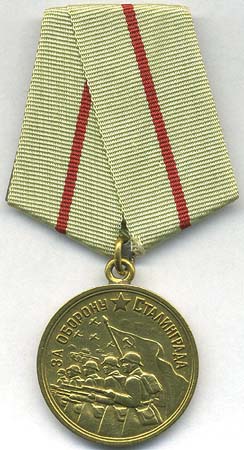 За освобождение Ленинграда, Одессы, Севастополя, Сталинграда
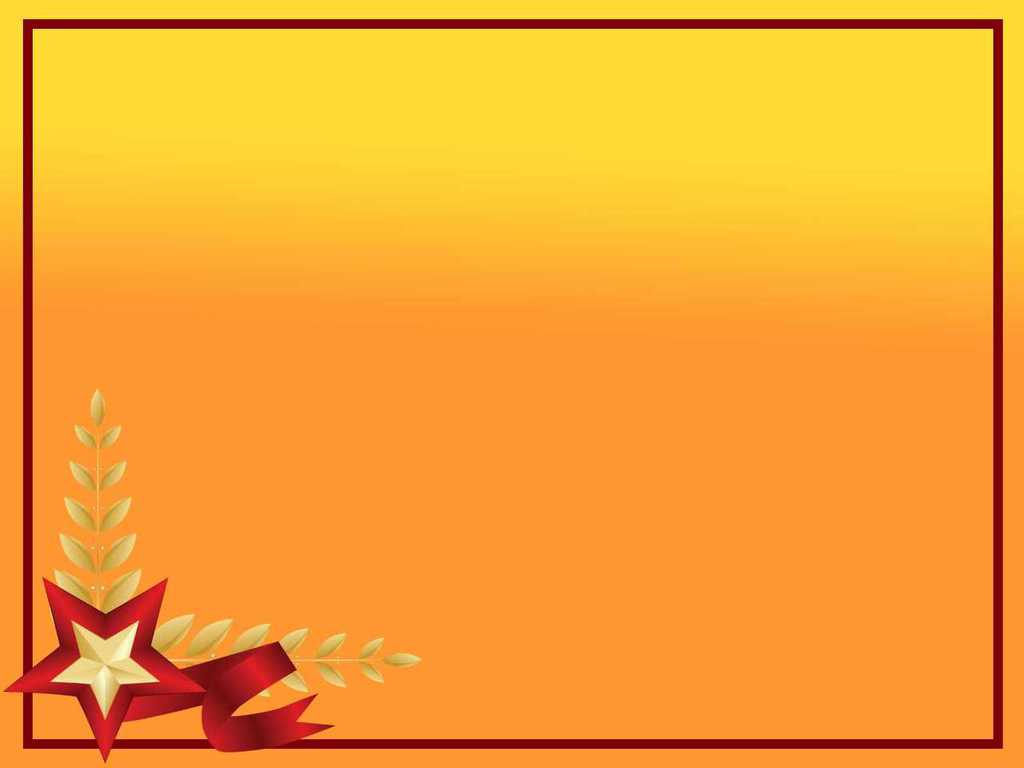 Медали Великой Отечественной Войны
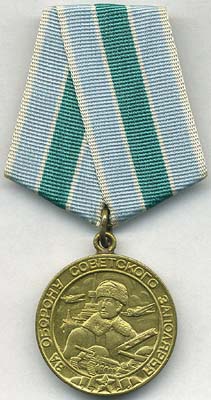 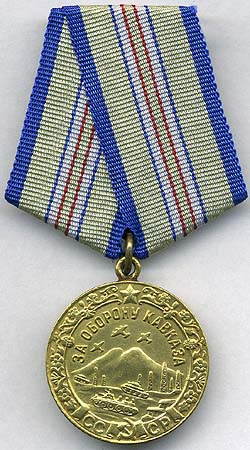 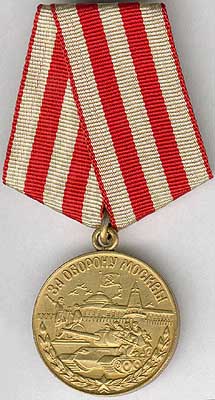 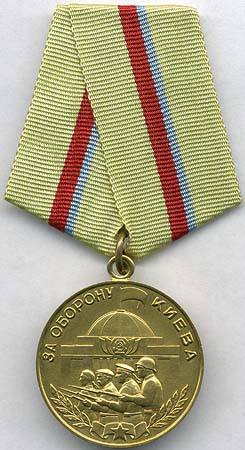 За освобождение Москвы, Киева, Кавказа, Советского Заполярья
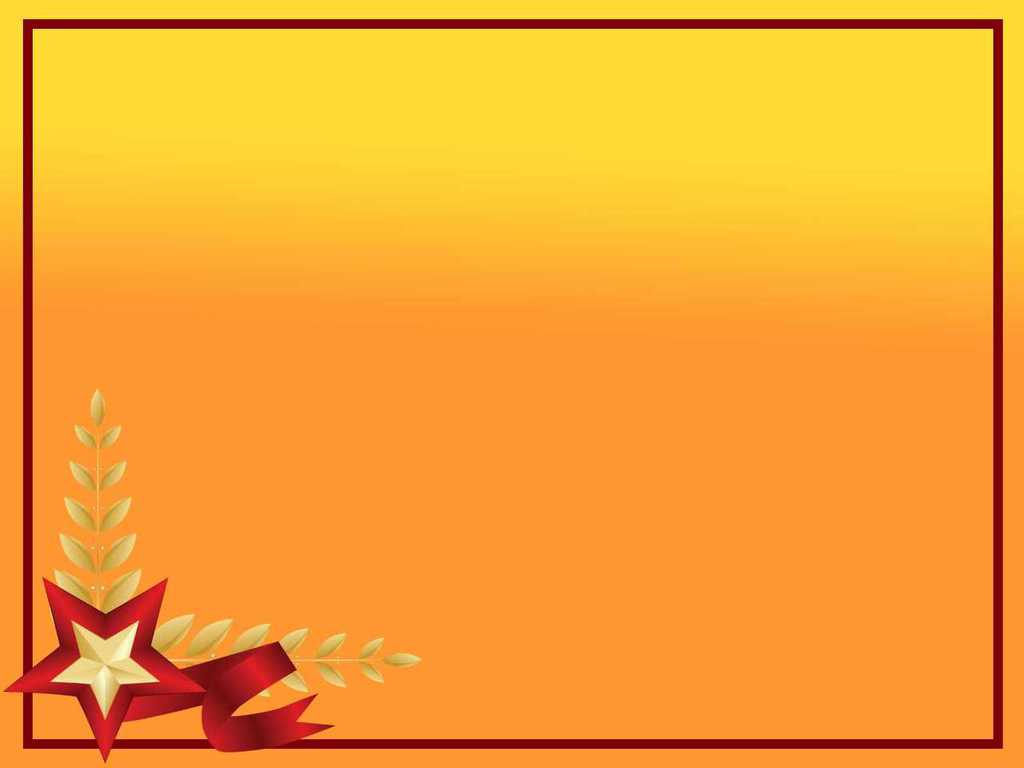 Медаль «Партизану Великой Отечественной Войны»
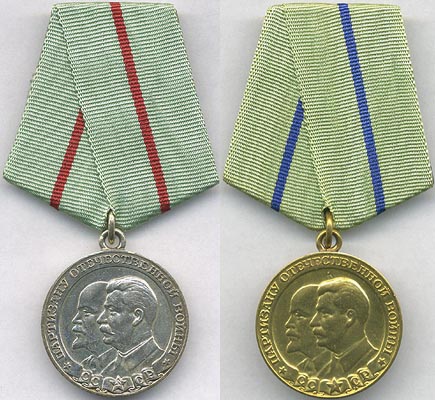 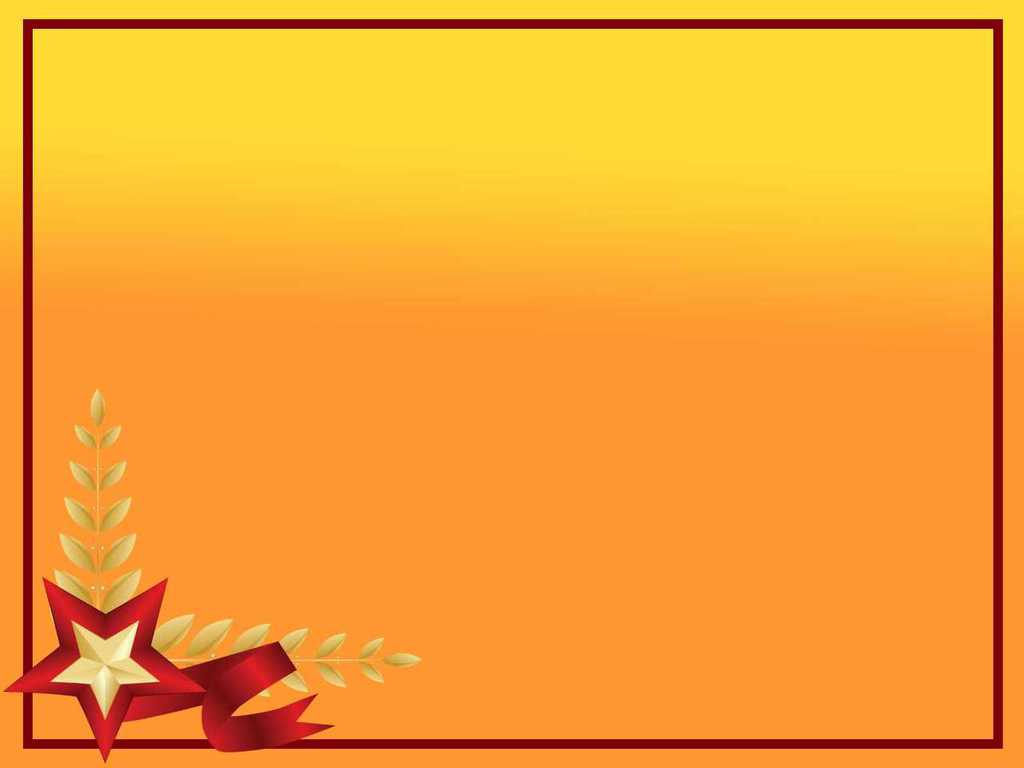 Медали за освобождение городов
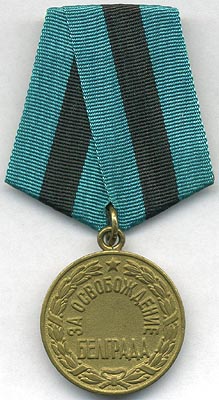 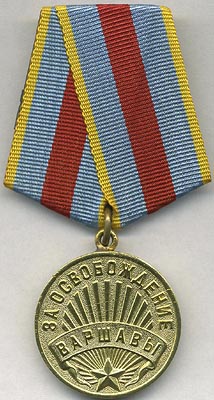 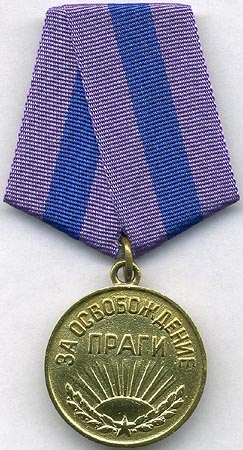 Белграда
Варшавы
Праги
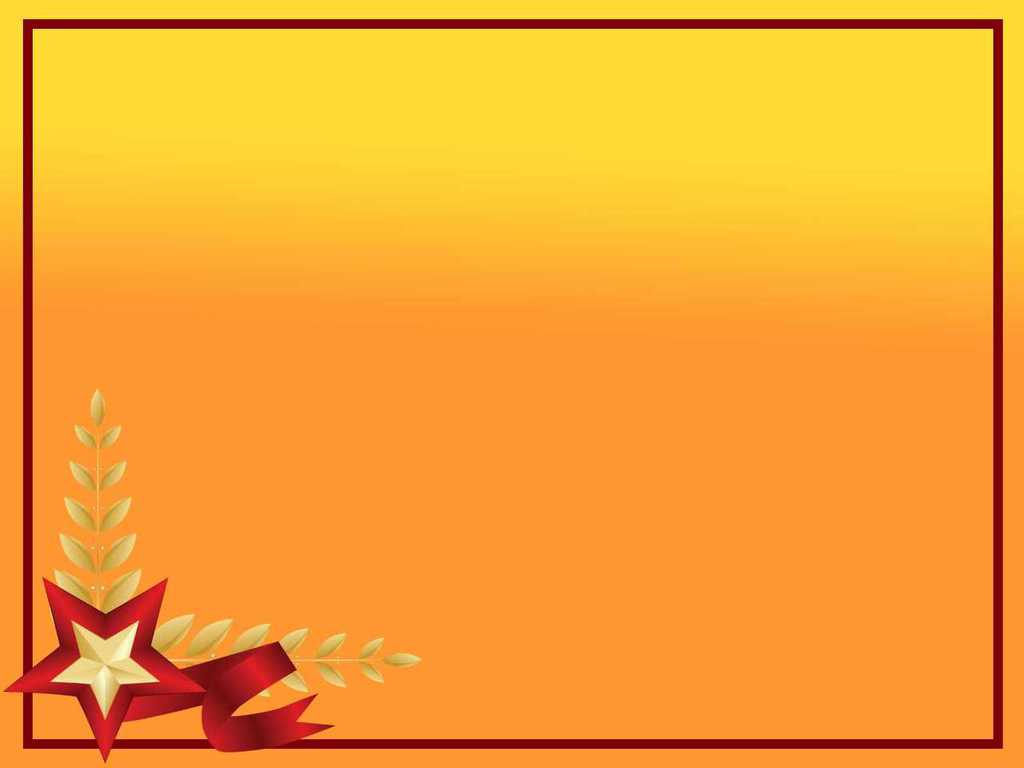 Медали за взятие городов
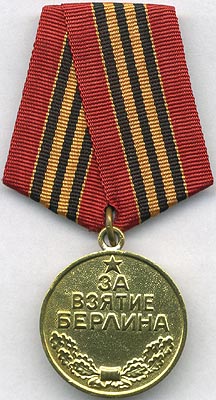 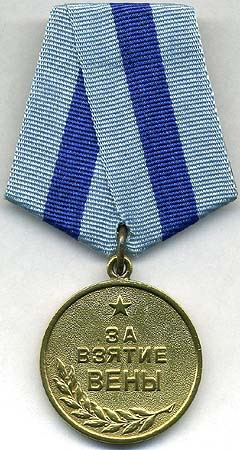 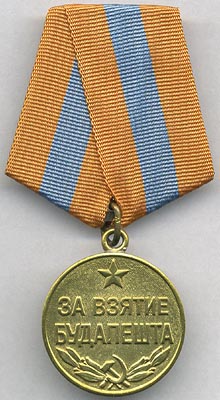 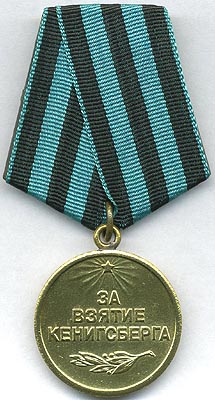 Берлина
Будапешта
Кёнигсберга
Вены
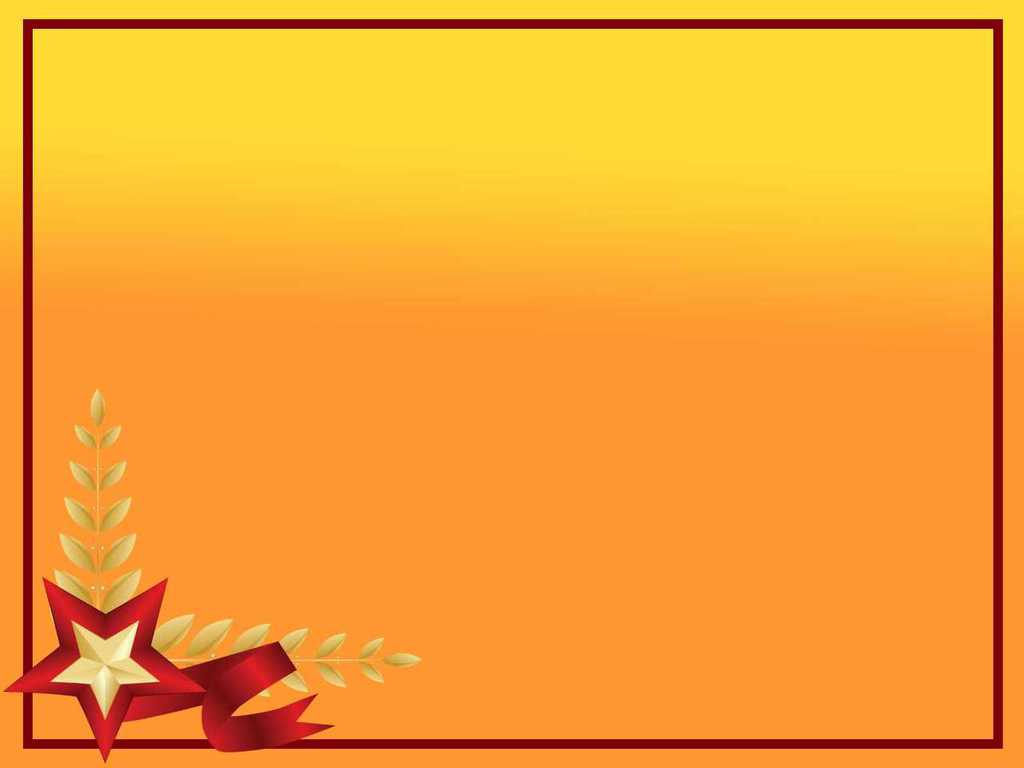 «Наше дело правое – мы победили»
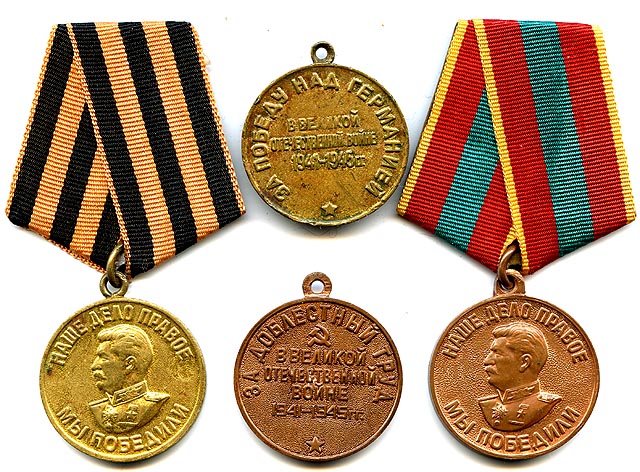 Медали за победу и за доблестный труд в ВОВ
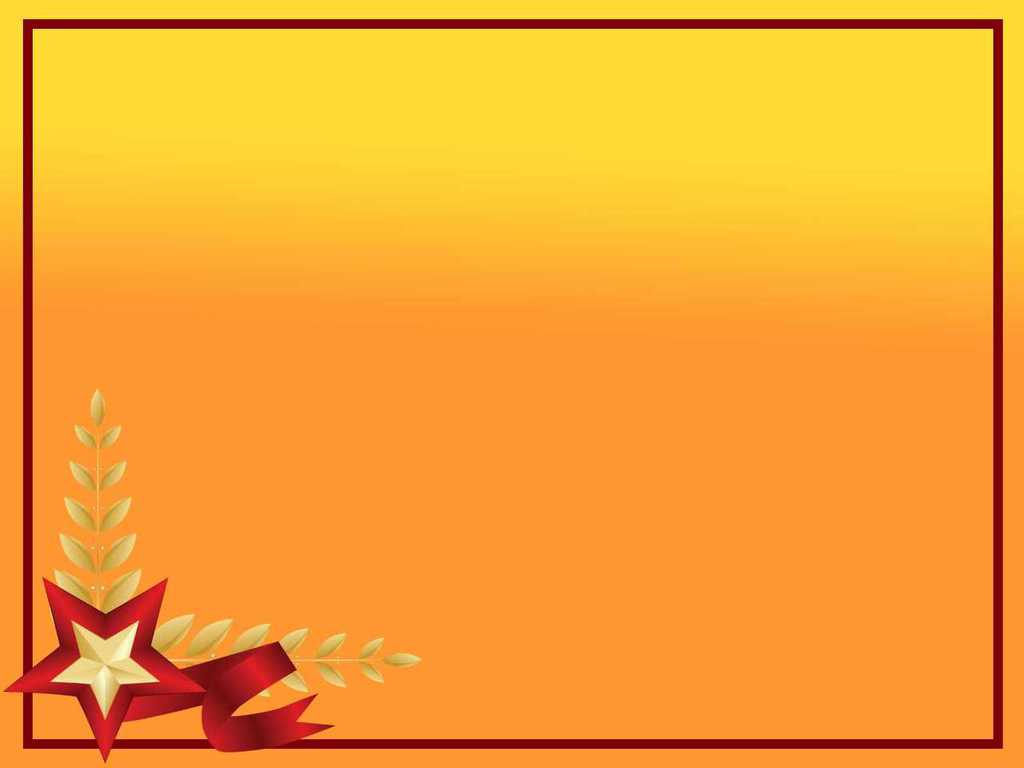 Выводы:
-До великой отечественной войны 1941-1945 годах существовали три ордена и три медали
 -В ходе Великой Отечественной войны было учреждено 9 орденов, 20 медалей
 -Все боевые награды – ордена, медали, наградное оружие, почетные воинские знамена, как дореволюционной России, так и советского времени, хранятся в Государственном ордена Ленина Историческом музее
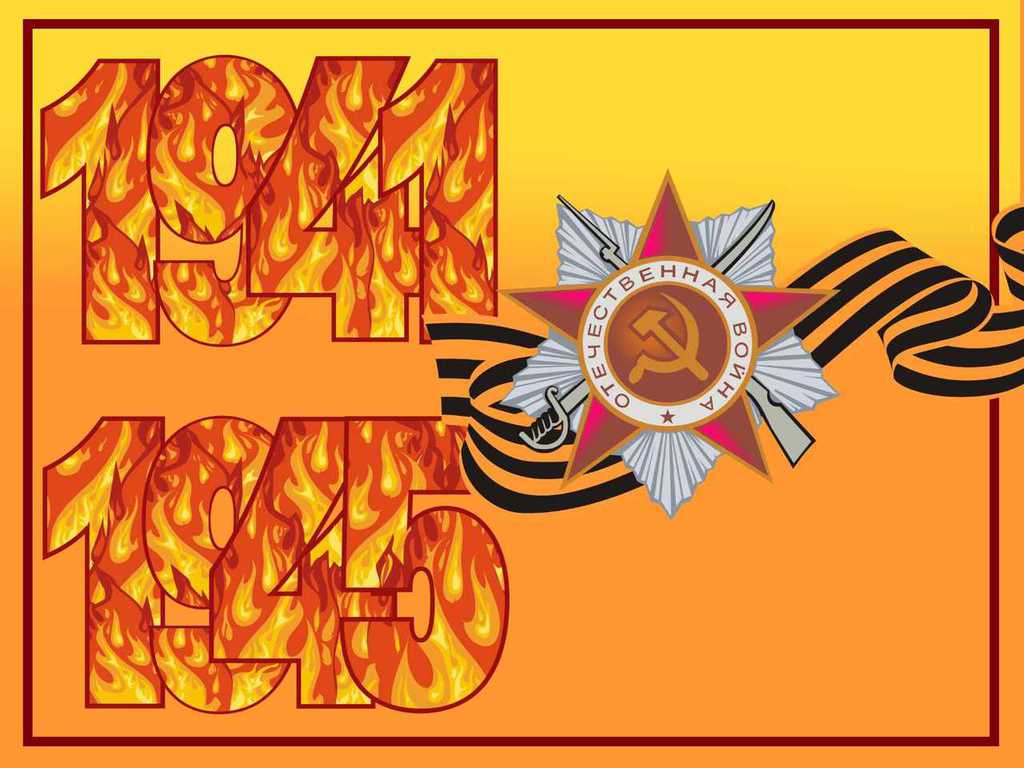 СПАСИБО ЗА ВНИМАНИЕ!